Ohren auf im Klassenzimmer!
Aufgabe:Klicke auf dieses Zeichen. Du hörst ein Geräusch aus dem Klassenzimmer. Wenn du es erraten hast klicke auf dieses Zeichen.
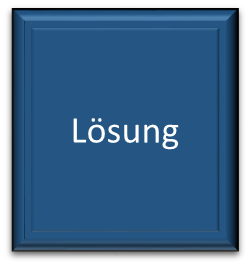 Im Klassenzimmer
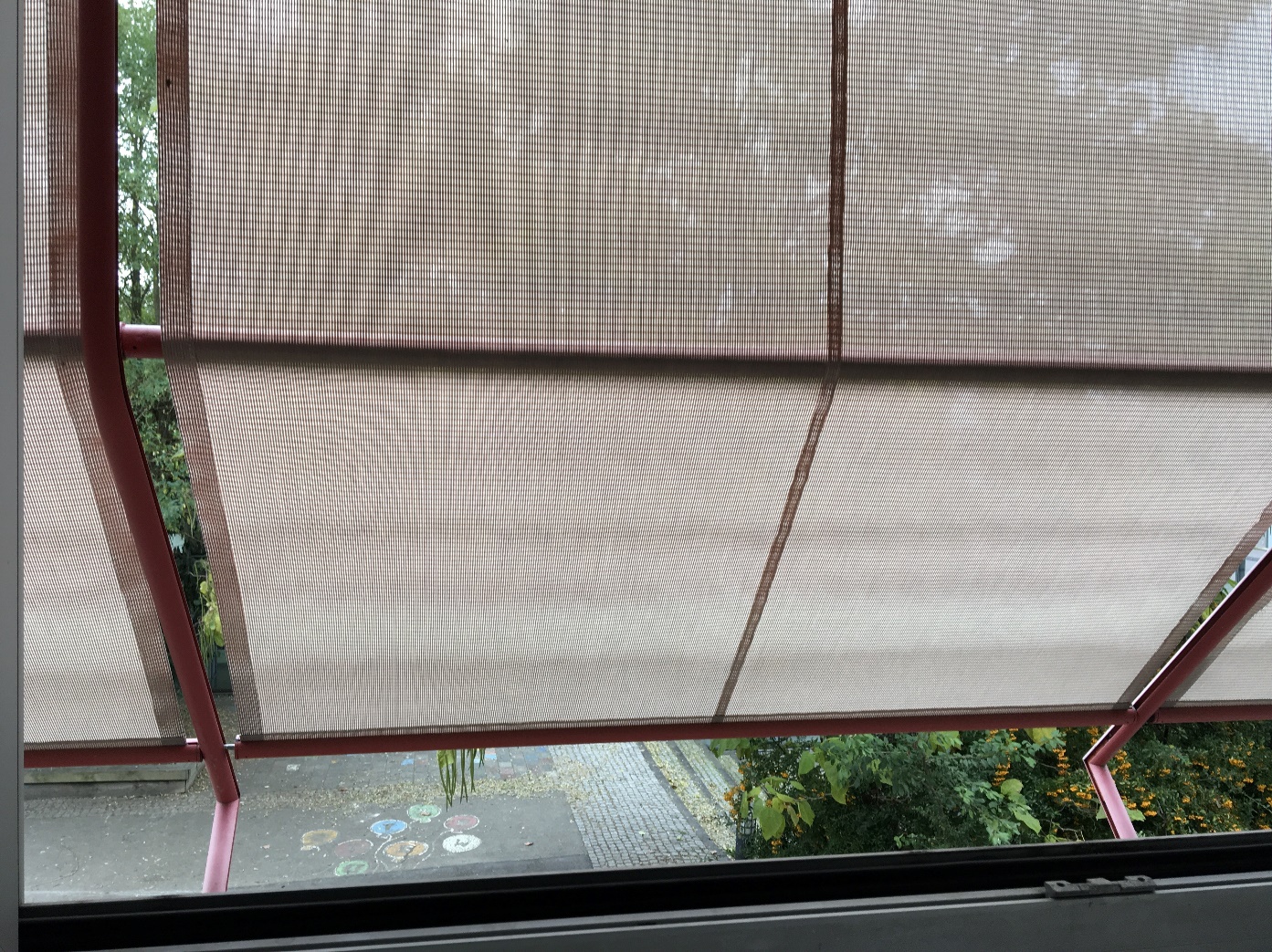 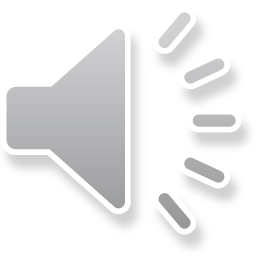 Lösung
Im Klassenzimmer
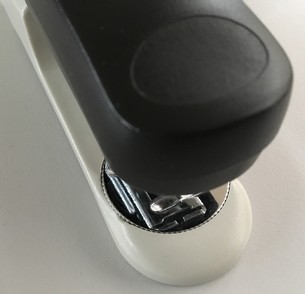 Lösung
Im Klassenzimmer
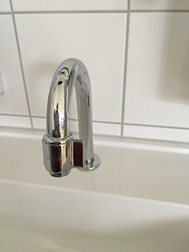 Lösung
Im Klassenzimmer
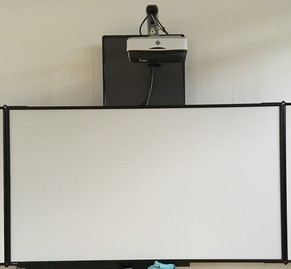 Lösung